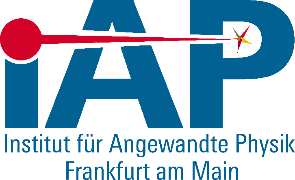 Plasma – Another Way for Heavy Ions Stripping
K.Cistakov, A. Fedjuschenko, G. Xu, Ph. Christ, F. Palmowski, C. Pokorny, L. Manganelli, Th. Ackermann, M. Iberler und J. Jacoby.
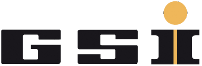 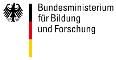 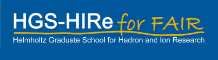 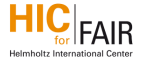 [Speaker Notes: Good Afternoon, My name is Konstantin Cistakov. I am part of the Plasma Physiscs Group at the Intititute for applied Sciences of The Goethe University. Our Group is currently working on…..]
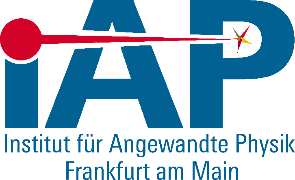 Types of Ion Stripper
Gas Stripper
Folien Stripper
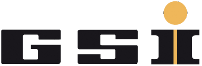 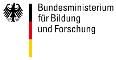 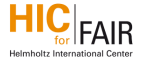 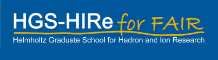 [Speaker Notes: This types of Ion stripper are not tottaly optimal because…. For the case of gas stripper ….. And for the case of Folien? stripper]
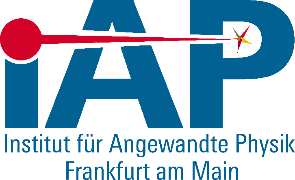 Plasma Stripper
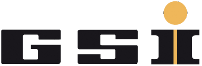 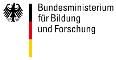 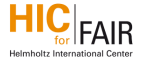 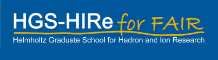 [Speaker Notes: Plasma stripper comes as an optimal alternative as it has many advantages over the other types of Ion Stripper; For example….]
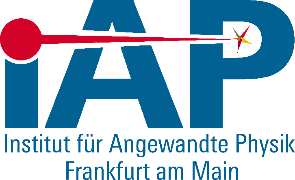 Interaction of 1 MeV/u-energy beams of Au4+ with hydrogen gas and hydrogen plasmas of a 1 - 3 eV temperature 1017 cm-3 density**According to V. Shevelko
Red Line   - Ionisation
Black Line - Recombination

(v=1.3x109 cm/s)
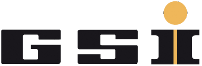 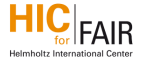 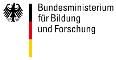 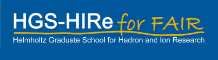 [Speaker Notes: Trotzdem=However
Sogar= even]
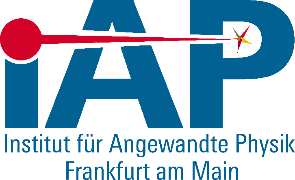 Experimental Charge States Distribution Plasma vs. Cold Gas (Au26+, 1MeV, ne = 5x1015)
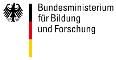 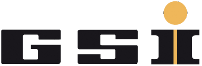 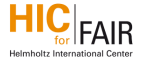 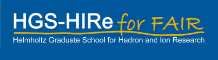 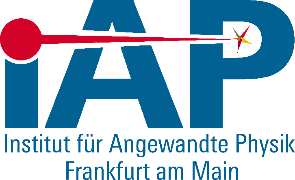 New Plasma Stripper
Lcoil: 			4.7 µH
Volume: 			about 12000 ml
Capacity:		80 µF
Current:			up to 150 kA
Voltage:			up to 35 kV
Magnetic Density:		up to 3 T
Gas:			H2
Pressure:		20 Pa up to 160 Pa
Transfered Energy:	about 50 kJ
Expected ne:		about 5x1017 cm-3
(Linear ne:		over 1x1019 cm-2)
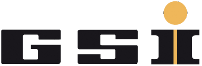 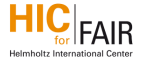 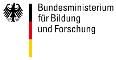 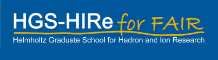 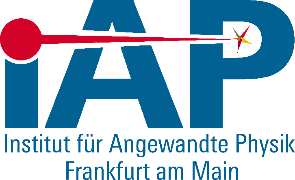 Application for Beam Time End of 2018 – Beginning of 2019
Investigation of Charge State and Energy Loss of Heavy Ions After Interaction With Inductively Coupled Plasma 
K. Cistakov, A. Fedjuschenko, G. Xu, Ph. Christ, Th. Ackermann, C. Pokorny, L. Manganelli, M. Iberler, and J. Jacoby 
Plasma Physics Group, Institute of Applied Physics, Goethe University, 60438 Frankfurt am Main, Germany 
R. Gavrilin, S. Savin and A. Golubev 
Physics of high energy density in matter, ITEP, Russia 
R. Cheng and Y. Zhao
Institute of Modern Physics, CAS, Lanzhou, China 
S. Kumar, Y. Mathur and G. Rodrigues 
Inter University Accelerator Centre, New Delhi, India 
Olga Rosmej, Abel Blazevic and Karin Weyrich  
GSI Helmholtzzentrum für Schwerionenforschung GmbH, D-64291 Darmstadt, Germany
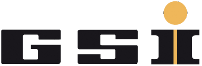 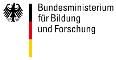 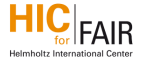 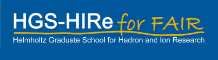 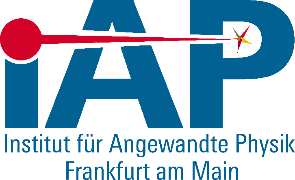 Challenges & Outlook
Beam Time Measurement & Data Analyzing
Increasing of repetition rate
Improve form of a current pulse
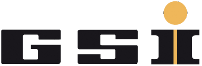 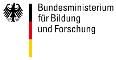 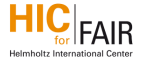 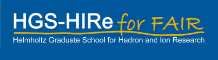 [Speaker Notes: Vergiss nicht zu fragen wie heisst förder periode]
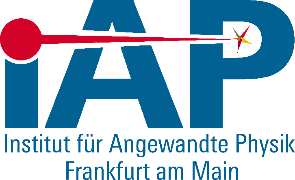 Thank you for your attention!
New challenges require new approaches…
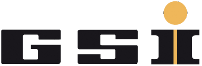 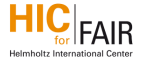 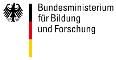 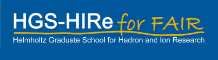 Motivation
Plasma Stripper
Lcoil: 		6 µH
Volume: 		6000 ml
Capasity:		37.5 µF
Current:		up to 33 kA
Voltage:		up to 18 kV
Magnetic Density:	up to 1 T
Gas:		H2
Pressure:		40 Pa up to 120 Pa
Transfered Energy:	5.8 kJ
Achieved Density:	3.2x1022 m-3
The  longest  observed  nearly stable plasma persisted less than 30 µs.  During this time the line density was measured to be decreasing slowly in the range of 4.5±1.5x1017 cm-2.
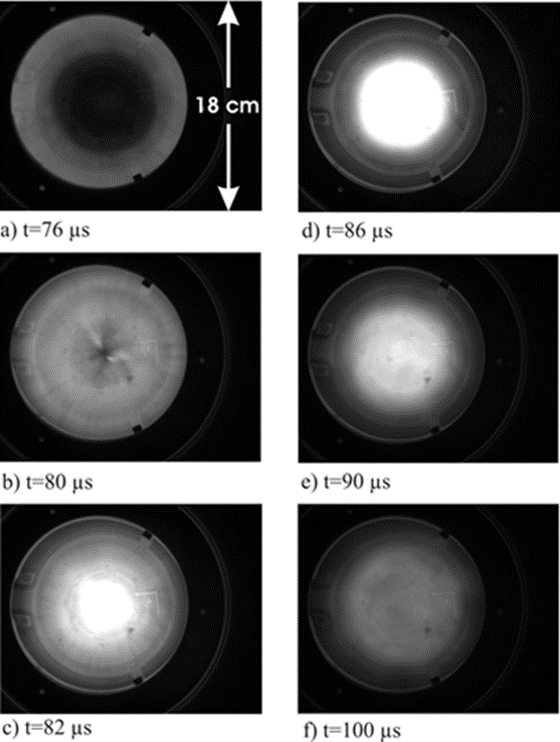 Charge states distribution of the gold beams after the plasma stripper
Projectile: 3.6MeV/u Au26+
Plasma target: Hydrogen plasma ~1016 cm-3
Scenario of Heavy Ion Acceleration
production of ionized particles in the source: U4+ ions from MEVVA source
acceleration in first linac stage: high current injector to 1.4 MeV/u
charge stripping in gas stripper U28+ (intensity reduction)
further acceleration in linac to 11.4 MeV/u
charge stripping in carbon foil to U73+
synchrotron injection: 		with stripping -> high energy
				without stripping -> high intensity
acceleration in SIS18 to variable energy maximum:
									1 GeV/u for U73+
									200 MeV/u for U28+
transfer to synchrotron SIS100 (w/o stripping to U92+)
acceleration in SIS100 to variable energy maximum:
									11 GeV/u for U92+
									2.7 GeV/u for U28+
production of rare isotopes with any energy in the range 0.5 to 2.7 GeV/u
separation and transfer of rare isotopes to storage ring (cooling at 0.74 GeV/u)
U4+ at 1.4 MeV/µ on H2 target with 250 mbar pressureGas-pressure dependence of charge-state fractions and mean charges of 1.4 MeV/u-uranium ions stripped in molecular hydrogenV.P. Shevelko, N. Winckler, I.Yu. Tolstikhina
Gas Stripper (H2 Pulsed)STRIPPING OF HIGH INTENSITY HEAVY-ION BEAMS IN A PULSEDGAS STRIPPER DEVICE AT 1.4 MeV/uP. Scharrer1,2,3, W. Barth1,2, M. Bevcic2, Ch. E. Düllmann1,2,3, L. Groening2, K. P. Horn2, E. Jäger2,J. Khuyagbaatar1,2, J. Krier2, A. Yakushev2
Charge state distribution after stripping ofuranium projectiles in a H2 gas target and a N2 gas target.W. Barth1,2, A. Adonin1, Ch. E. Düllmann1,2,3, M. Heilmann1, R. Hollinger1, E. Jäger1, O. Kester1, J. Khuyagbaatar1,2, J. Krier1, E. Plechov1, P. Scharrer1,2,3, W. Vinzenz1, H. Vormann1, A. Yakushev1,2, S. Yaramyshev11 GSI Helmholtzzentrum für Schwerionenforschung, Darmstadt, Germany, 2 Helmholtz Institut Mainz, Germany, 3 Johannes Gutenberg-Universität Mainz, Germany
Efficiency of Plasma Stripper vs. N2 Gas StripperAu10+ at 1 MeV/µ (mean equilibrium charge)**According to Thilo Ackermann and W. Shevelko
Theoretical prediction
Charge state after stripping*
Projectil:
Uranium with initial chare of <Q> = +4
Target:
Fully ionised Hydrogen

* according W. Shevelko
1st Generation of Plasma Stripper
Lcoil: 		6 µH
Volume: 		4000 ml
Capasity:		34 µF and 50 µF
Current:		up to 26 kA
Voltage:		up to 9 kV
Magnetic Density:	up to 500 mT
Gas:		ArH2 (2.8% H2)
Pressure:		0.7 Pa up to 120 Pa
Transfered Energy:	1.6 kJ
Achieved Density:	8x1022 m-3